BIKE INFO 07/2016
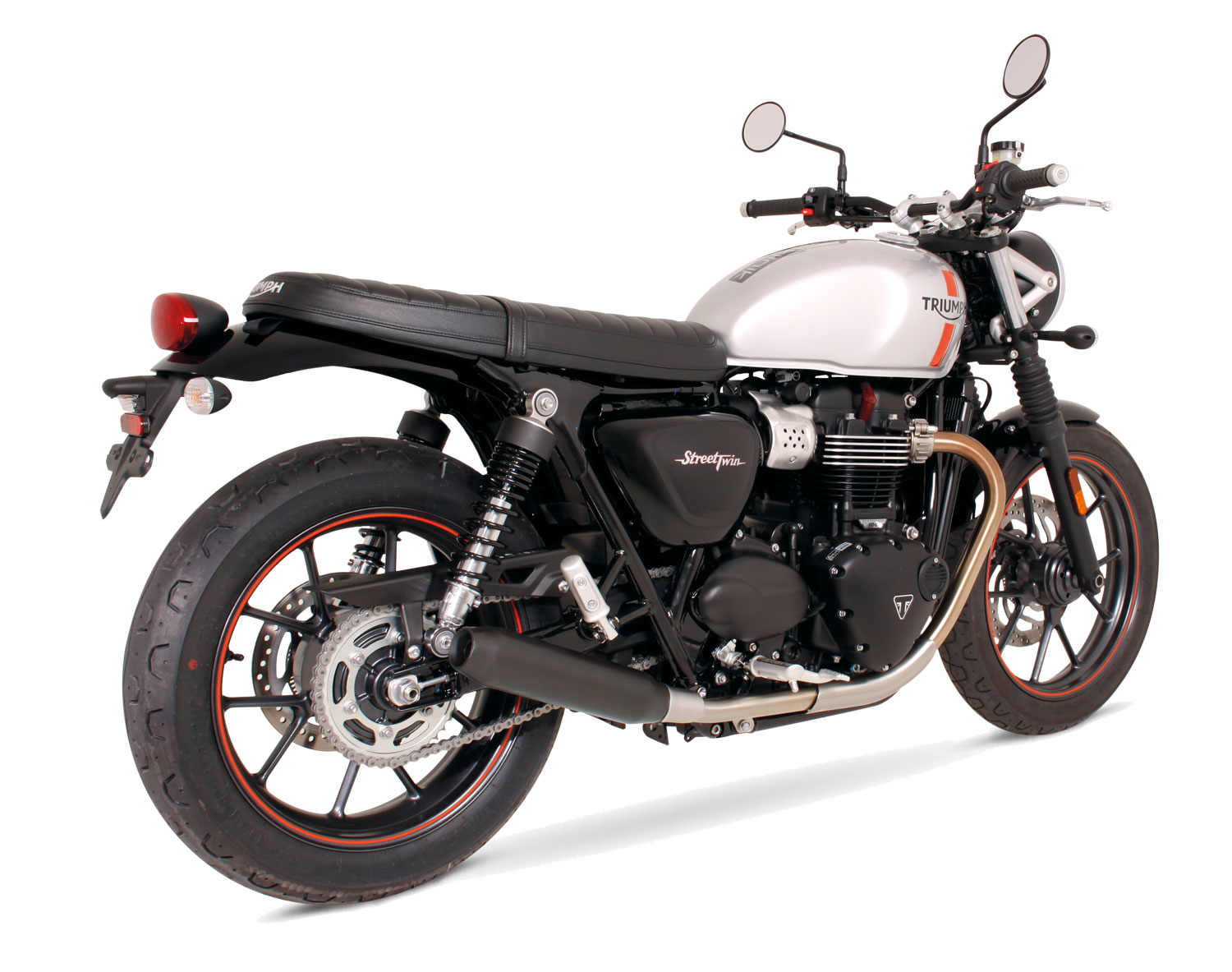 Triumph Street Twin Mod. 2016
Motorrad / Bike
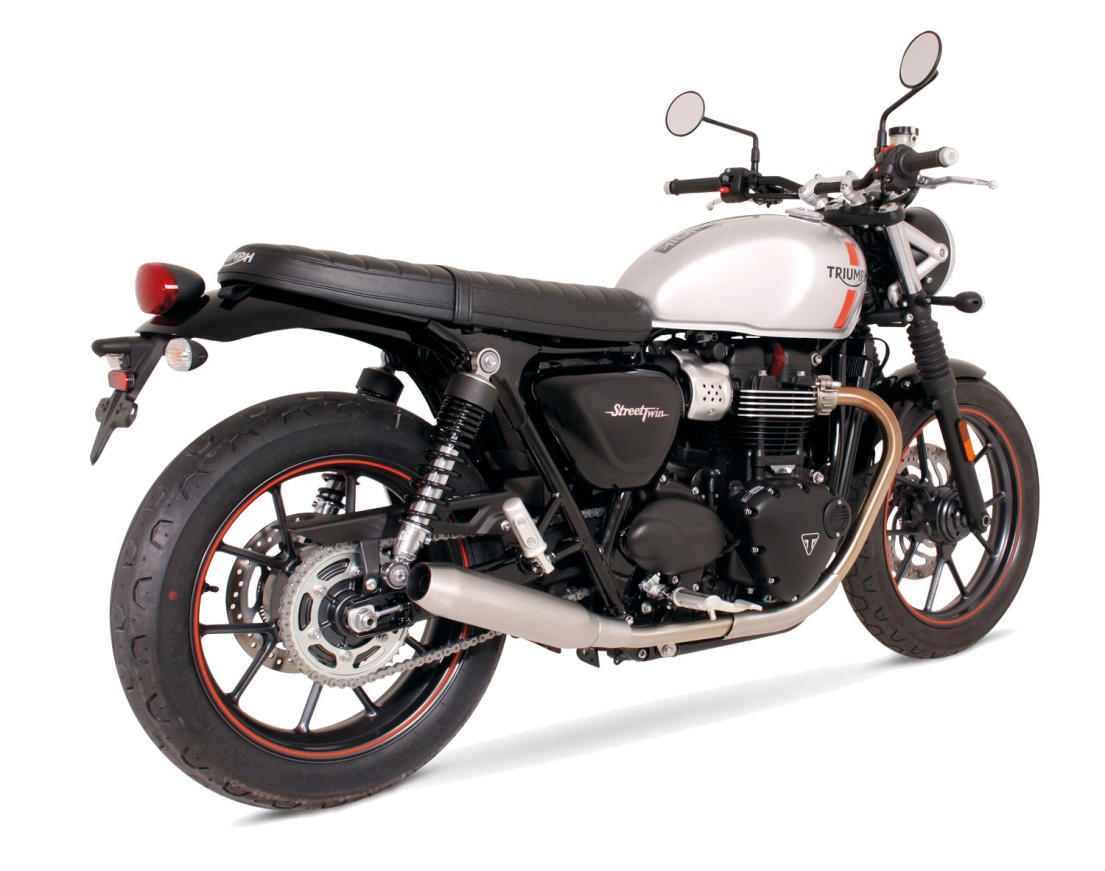 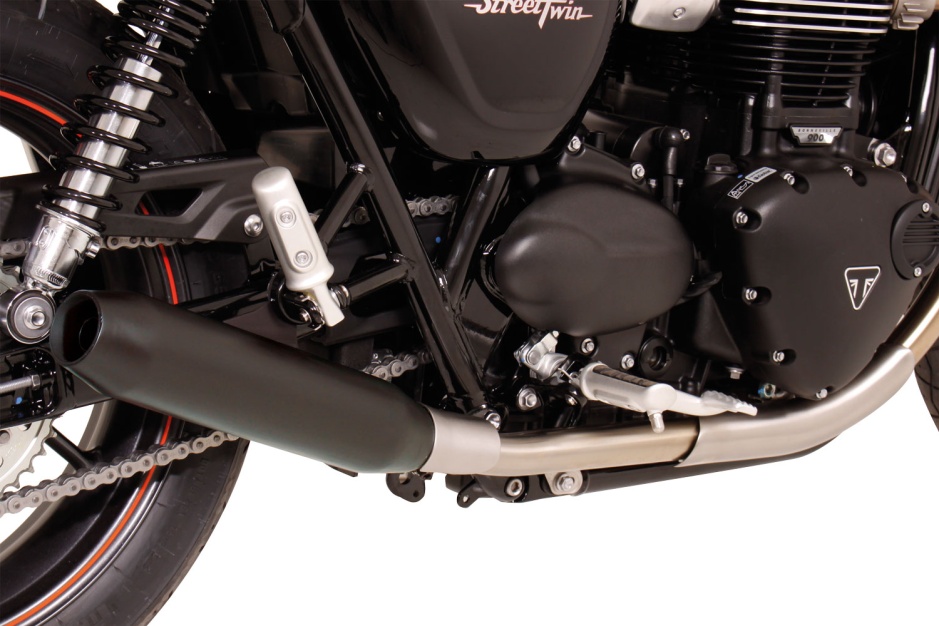 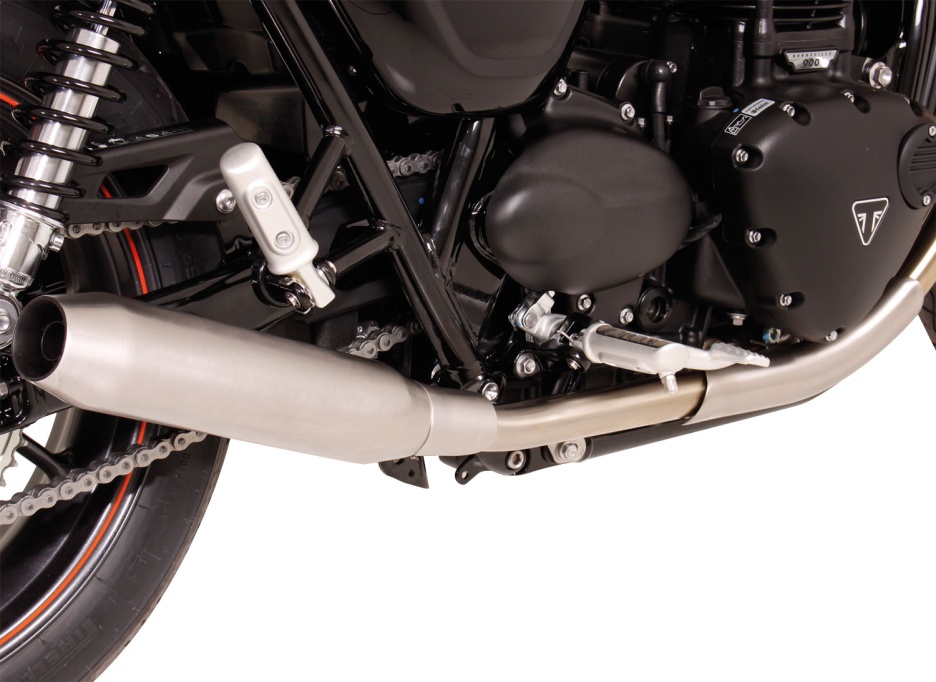 Abbildung kann vom Original abweichen / Picture can deviate from original product
Leistungsdiagramm / Dyno chart
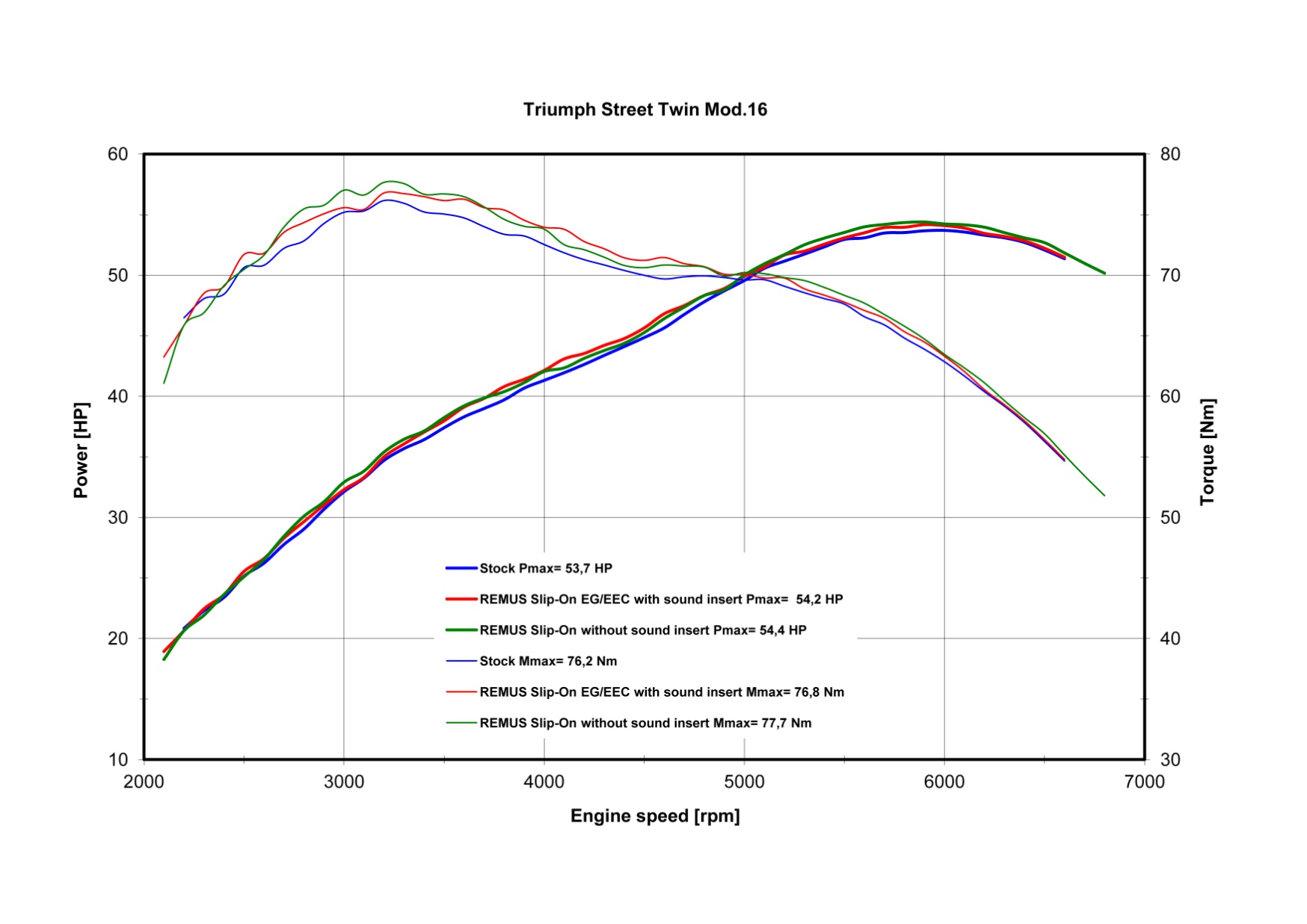 Technische Änderungen und Irrtümer bleiben vorbehalten. Subject to technical alterations and errors.
Artikelliste / Partnumbers